Modlitba Pánova – 4. prosba
Chlieb náš každodenný daj nám dnes!
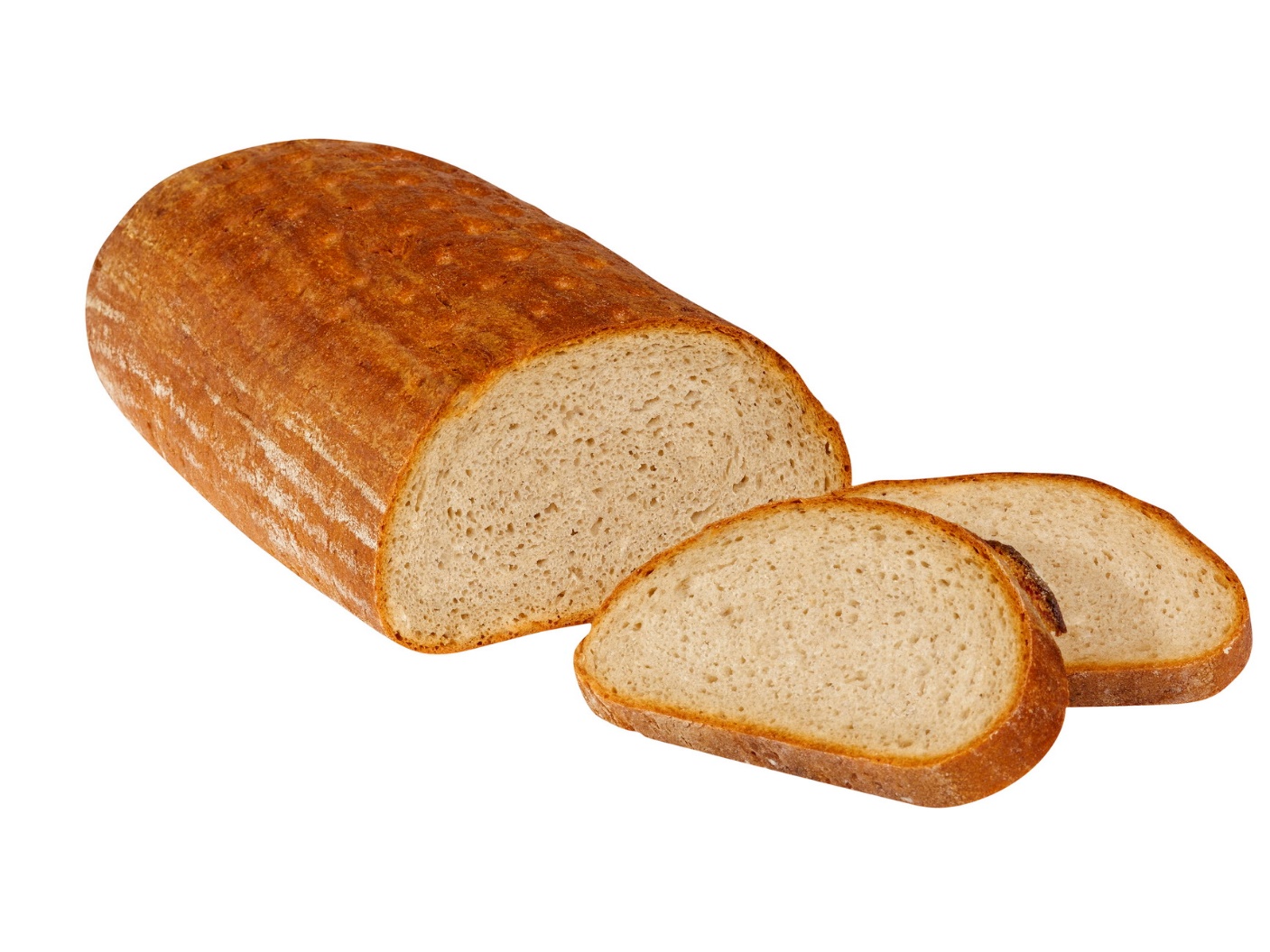 Chlieb náš každodenný daj nám dnes!
Nachádza sa v strede Modlitby Pánovej.
Boh dáva každodenný chlieb síce aj bez nášho modlenia všetkým, aj zlým ľuďom, ale my prosíme v tejto prosbe, aby nám to dal poznať a (tak) s vďakou prijímať náš každodenný chlieb.
Čo to znamená?
Všetko, čo patrí k výžive tela a našim potrebám, ako pokrm, nápoj, odev, obuv, dom i dvor, pole, dobytok, peniaze, majetok, verná manželka (verný manžel), dobré dietky, zbožná domácnosť, dobrá a spravodlivá vrchnosť, dobrá vláda, dobré povetrie, pokoj, zdravie, striedmosť, možnosť poctivo pracovať, dobrí priatelia, verní susedia a iné podobné veci.
Čo je to chlieb každodenný?
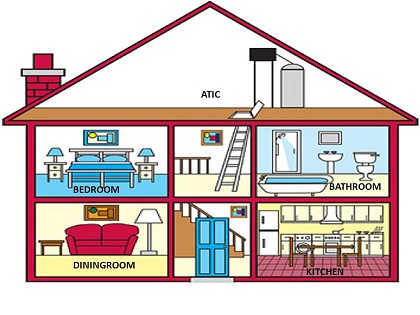 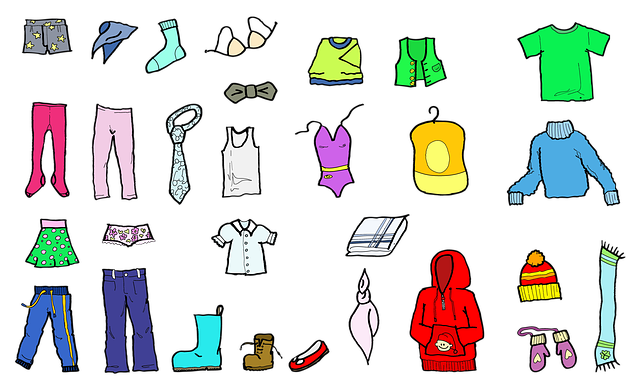 Chlieb znamená:
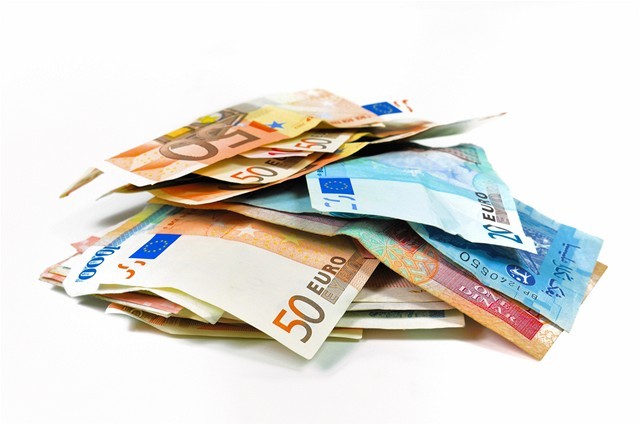 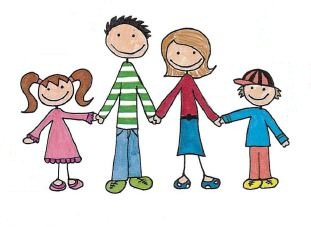 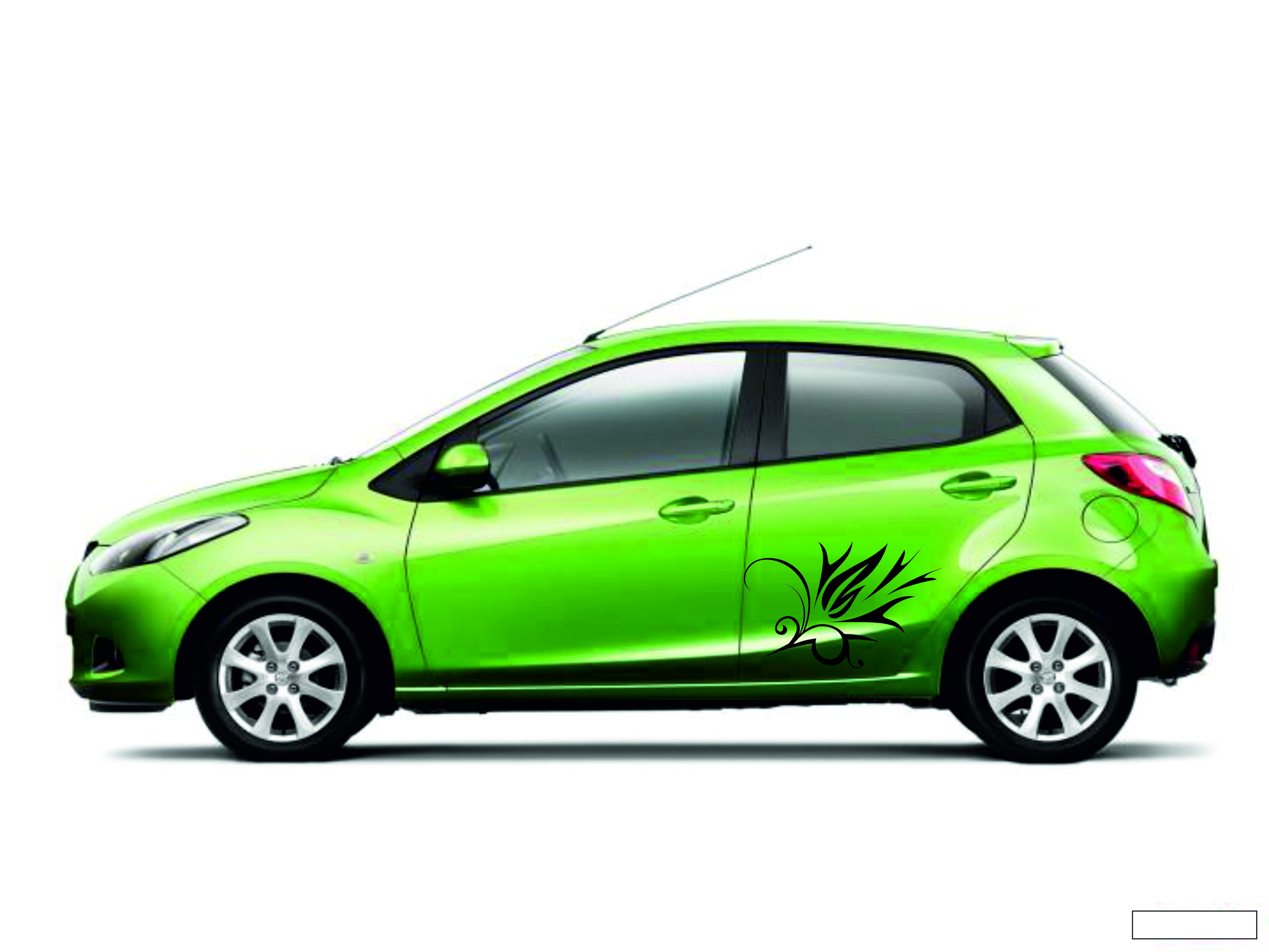 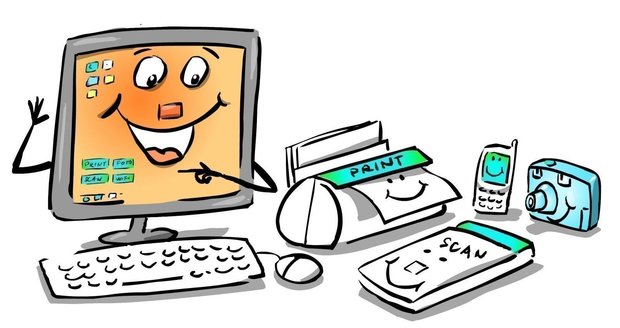 Slovo Božie - Biblia
Každodenný chlieb je aj:
NASYCENÍ PĚTI TISÍCŮ,  Jan 6,1-15
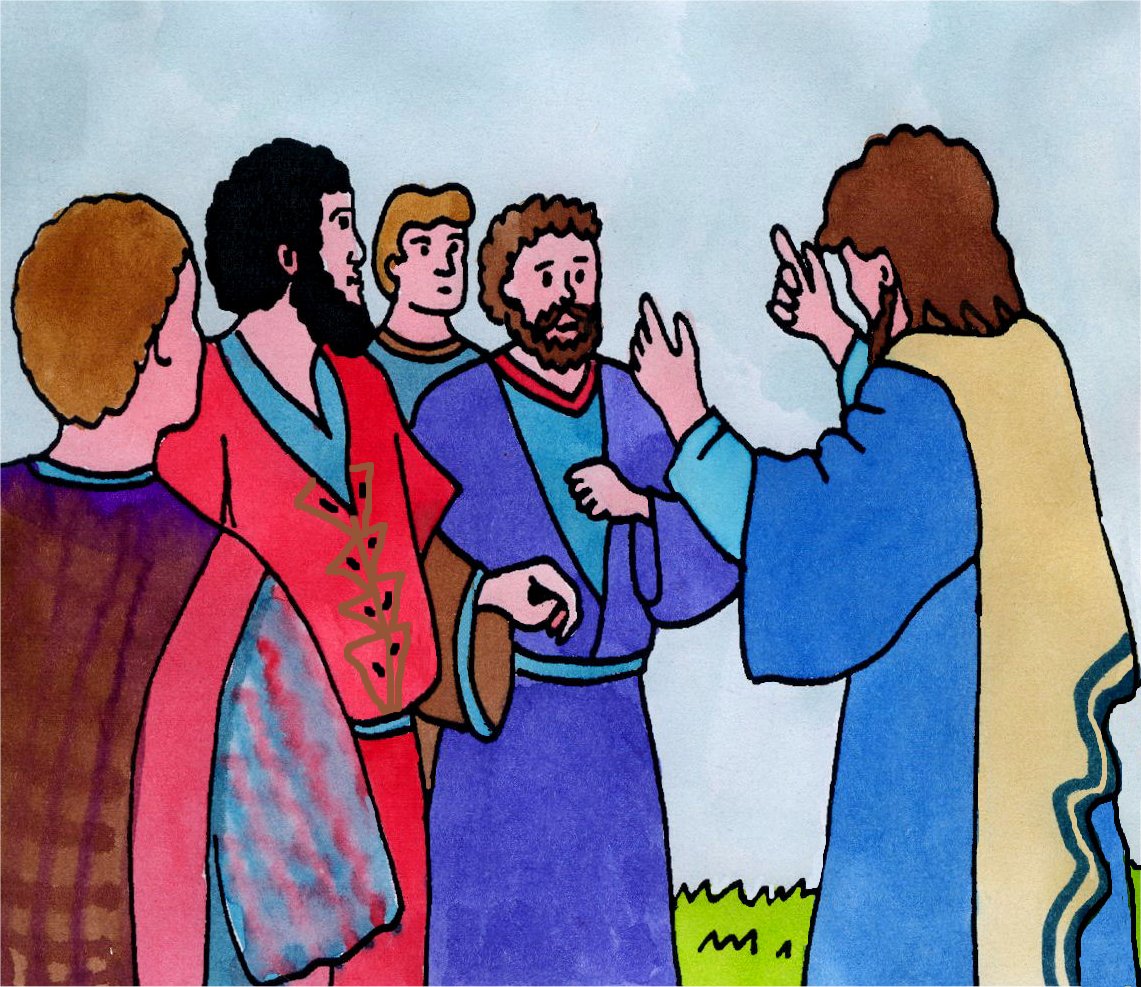 Ježiš bol so svojimi učeníkmi
Objevujme Bibli se školáky 7, lekce 9 – © Tim 2,2 o.s. – www.timdvadva.cz
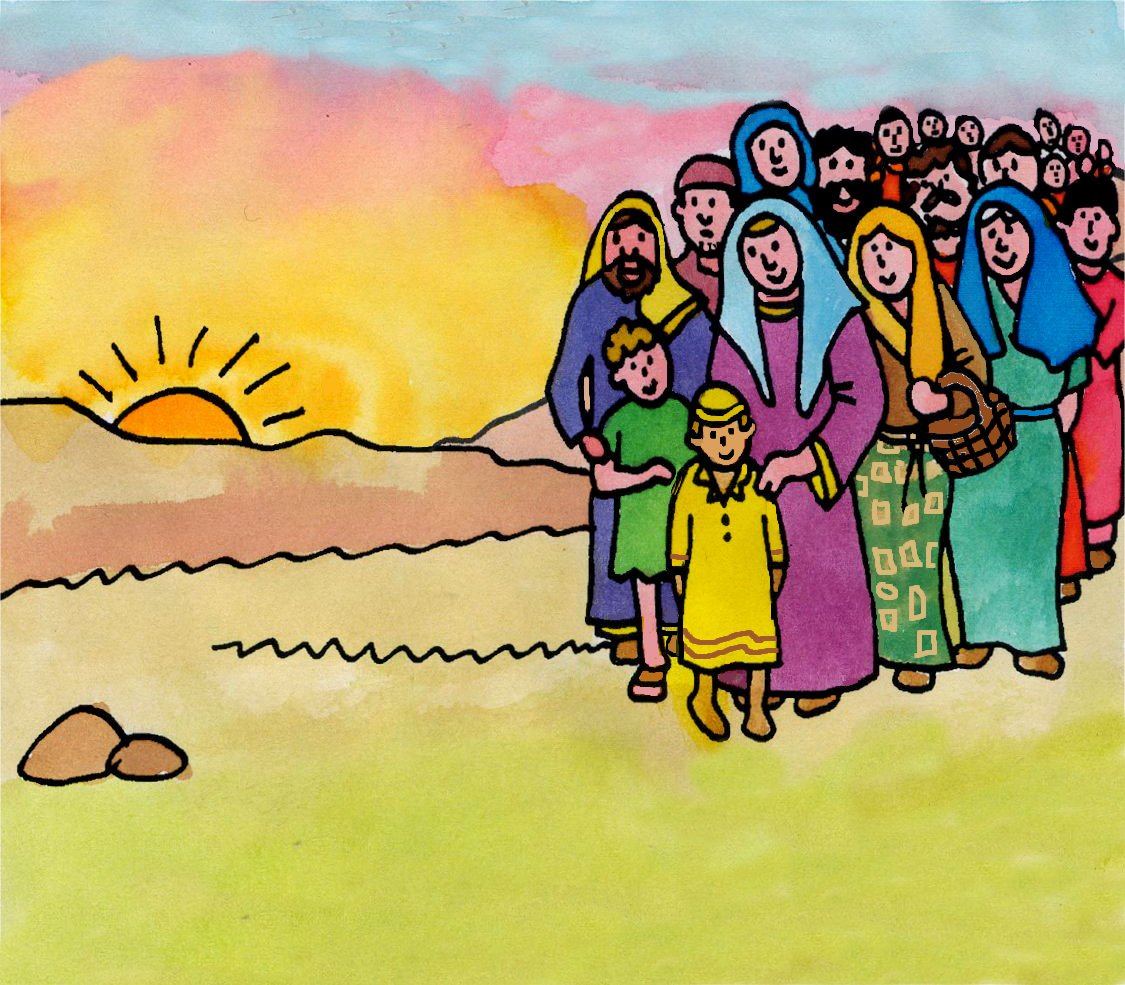 Prišiel k nim veľký zástup ľudí. Ježiš ich dlho učil a oni vyhladli. Bolo tam 5000 mužov.
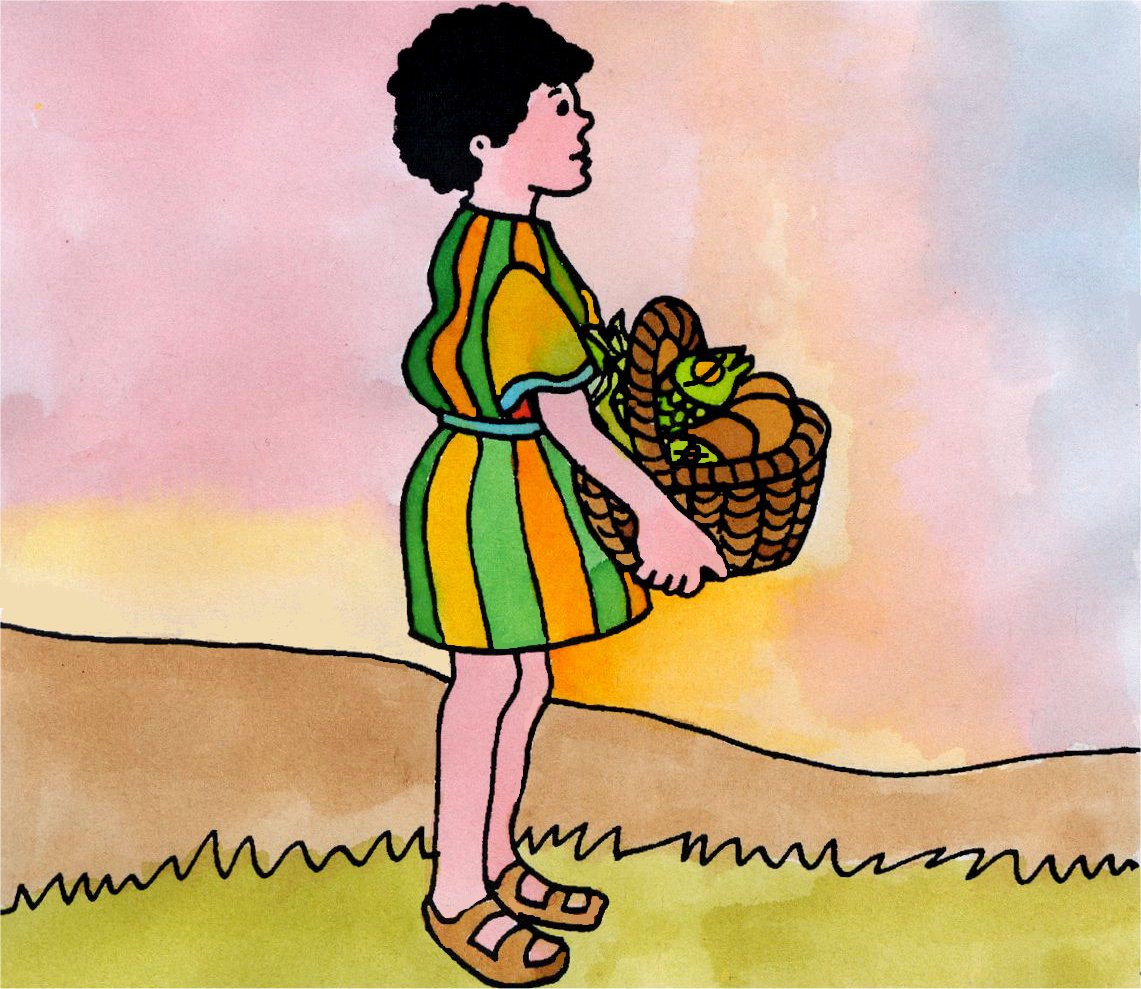 Bol tam jeden chlapec, ktorý mal päť chlebov a dve rybičky
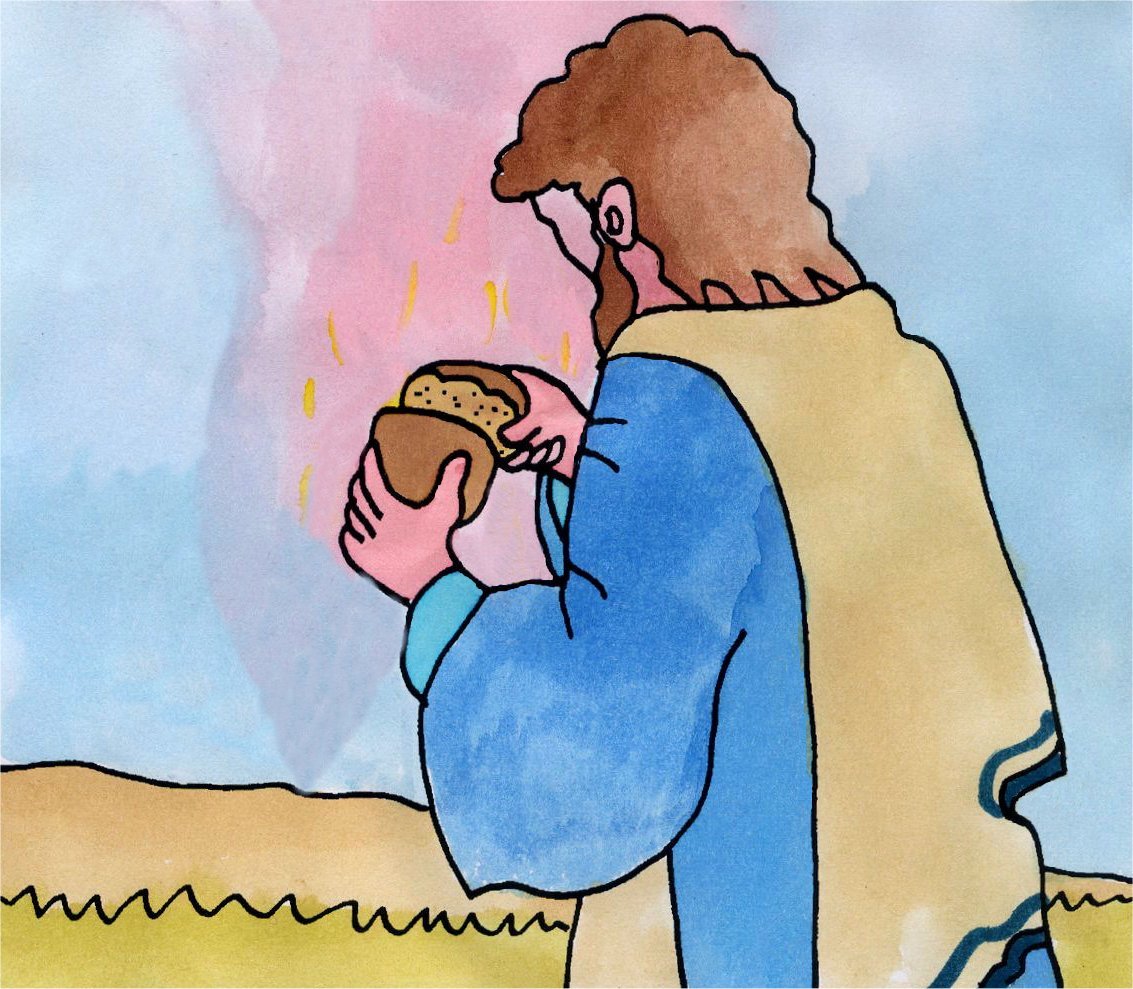 Ježiš lámal chlieb a dával učeníkom a oni rozdávali zástupom a všetci sa nasýtili.
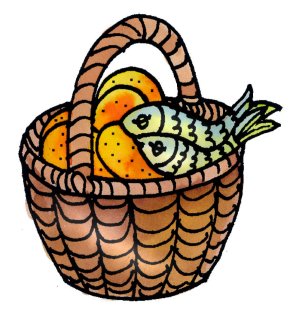 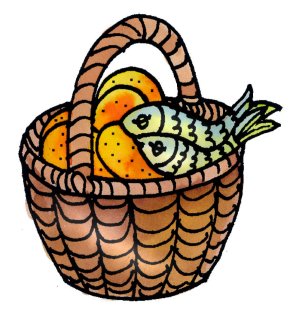 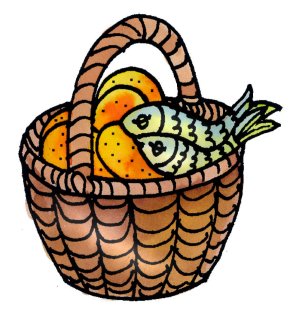 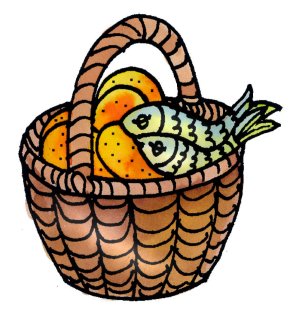 A keď sa všetci najedli nazberali ešte ??? košov odrobiniek
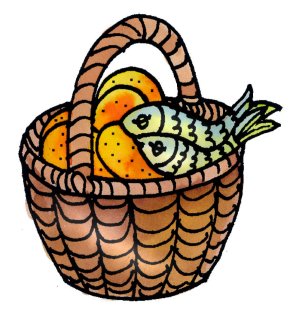 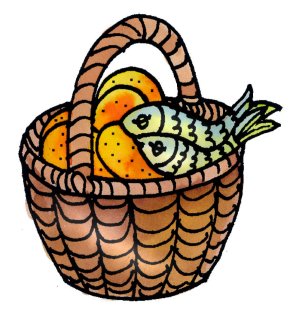 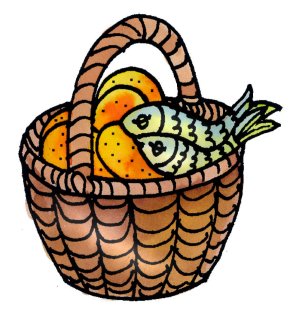 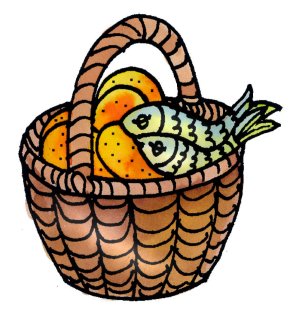 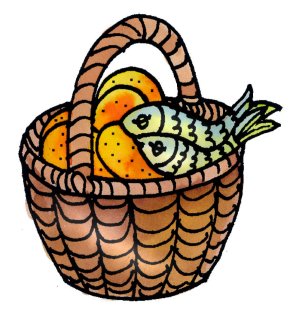 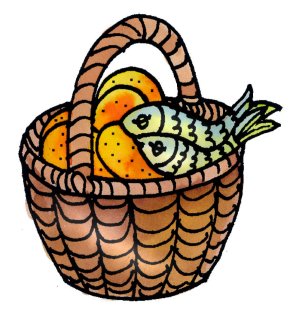 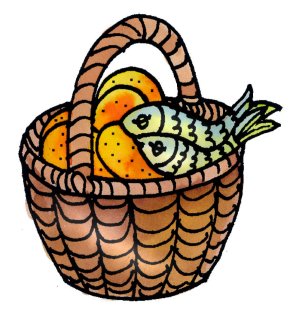 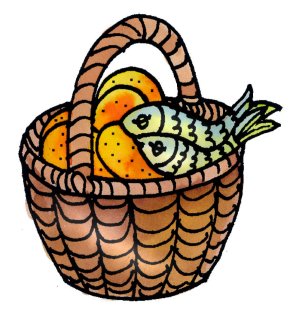 Modlitba Pánova – 4. prosba
Chlieb náš každodenný daj nám dnes!
NZ 04
Chlieb z neba
Video